Response of terrestrial NPP to temperature variability (ƔNPP)
Huijuan Nan 
Directed by Philippe Ciais & Shilong Piao
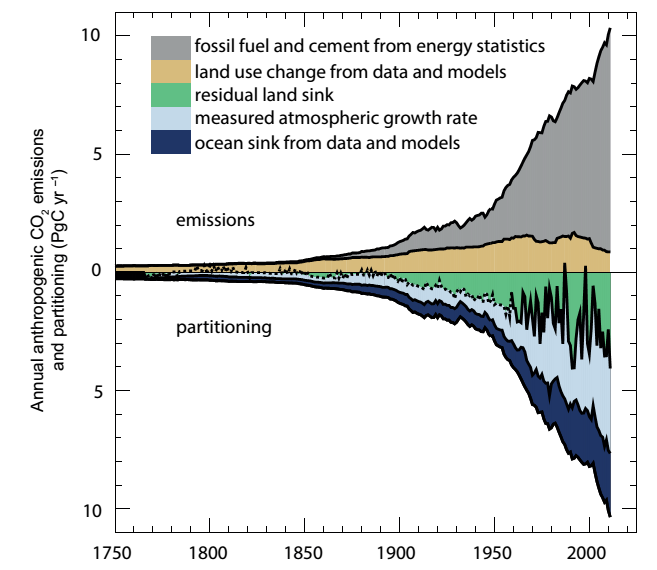 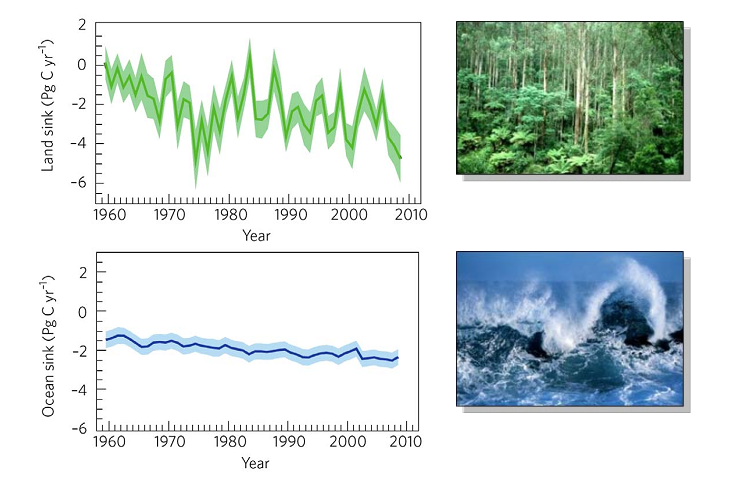 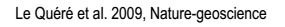 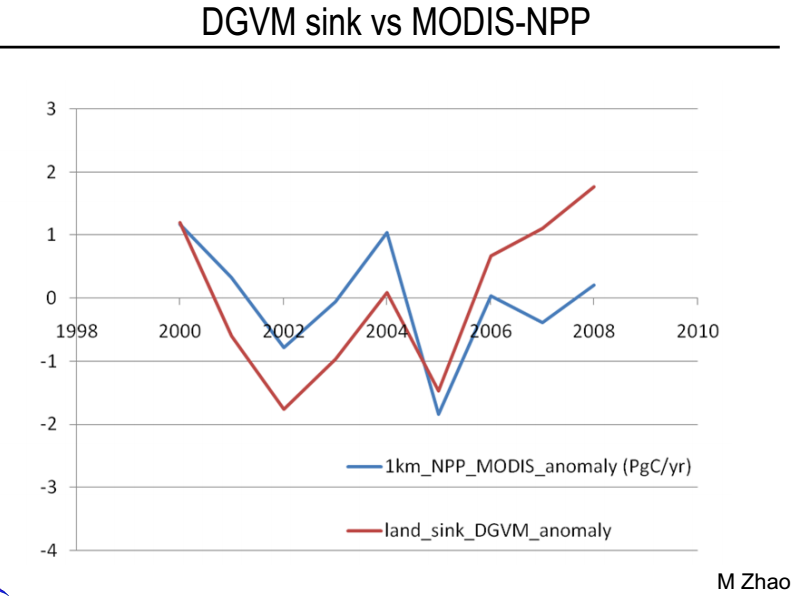 http://www.globalcarbonproject.org/global/pdf/DynamicVegetationModels.pdf
Climate variability and CO2
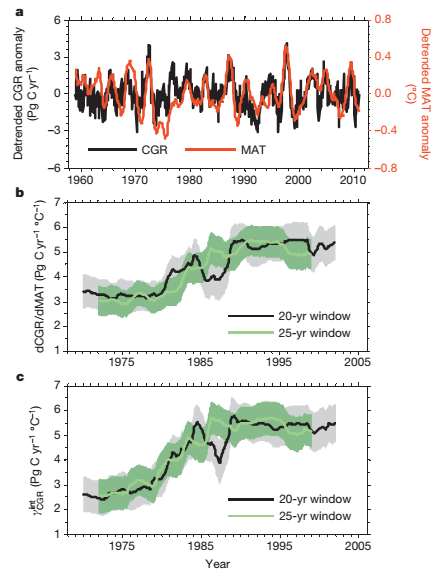 Wang et al., Nature. 2014
Definition
‘gamma’ (Ɣ) measures the strength of changes in carbon fluxes by land or ocean in response to changes in climate.
(IPCC AR5)
Definition
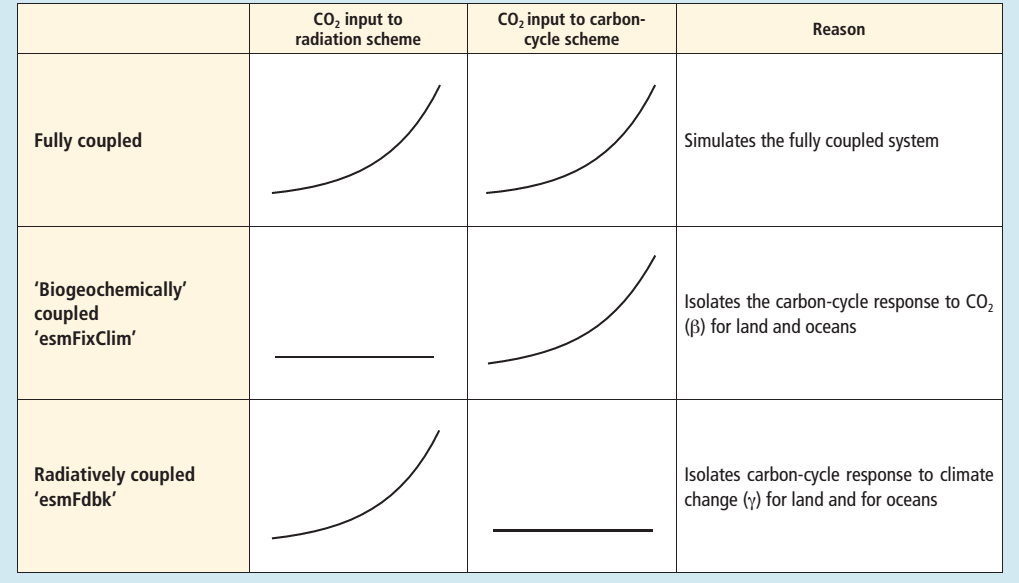 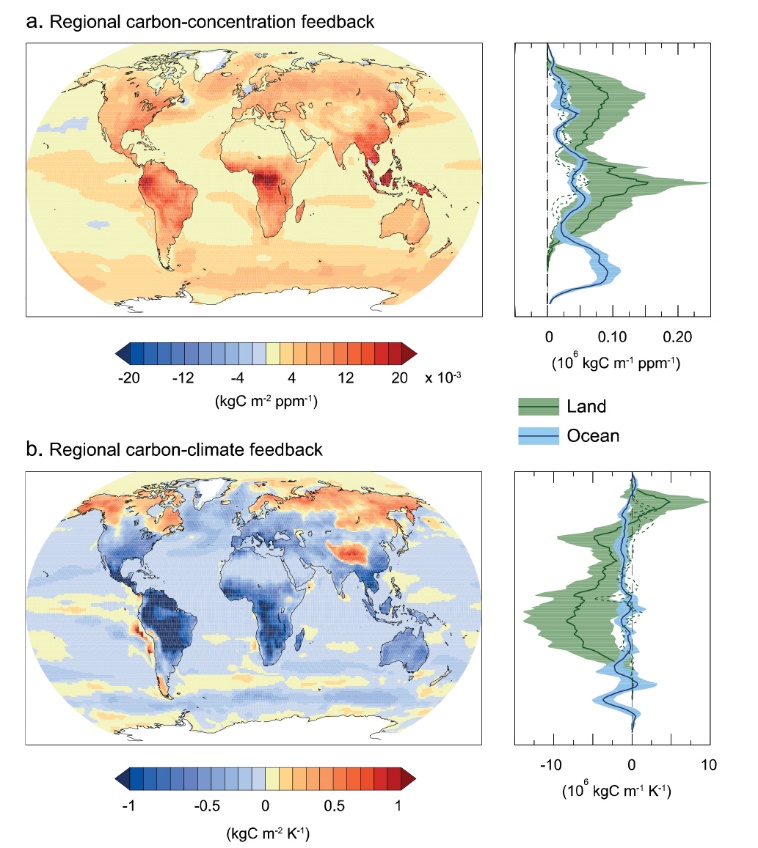 Definition
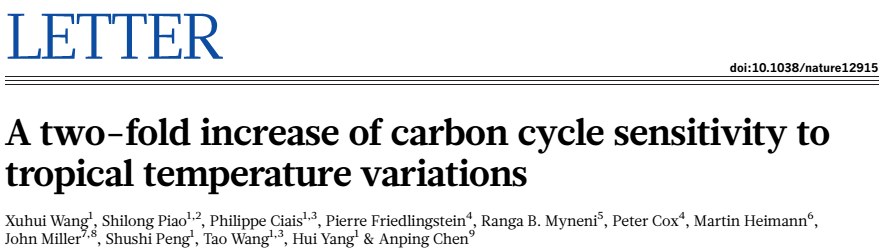 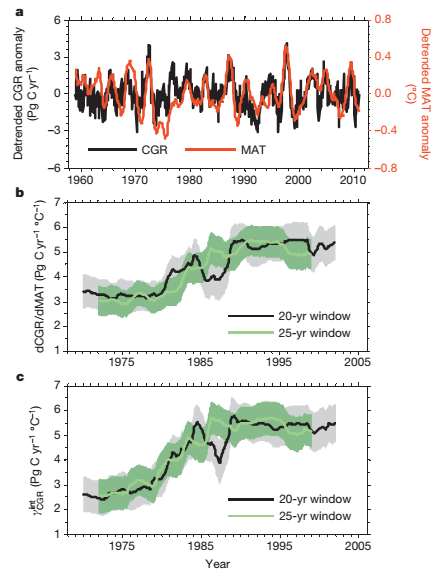 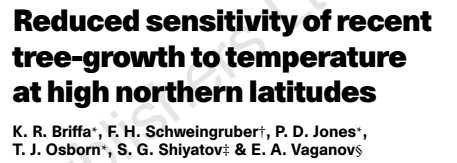 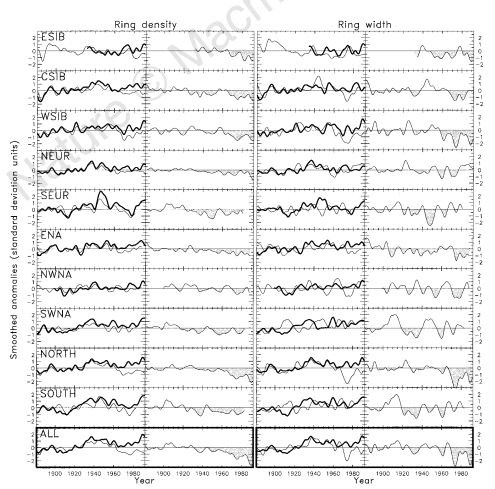 Change in ƔNPP in CMIP5 ESM
Fully coupled models
20-yr moving window
Each variable is detrended for the corresponding study period
Change in ƔNPP in CMIP5 ESM
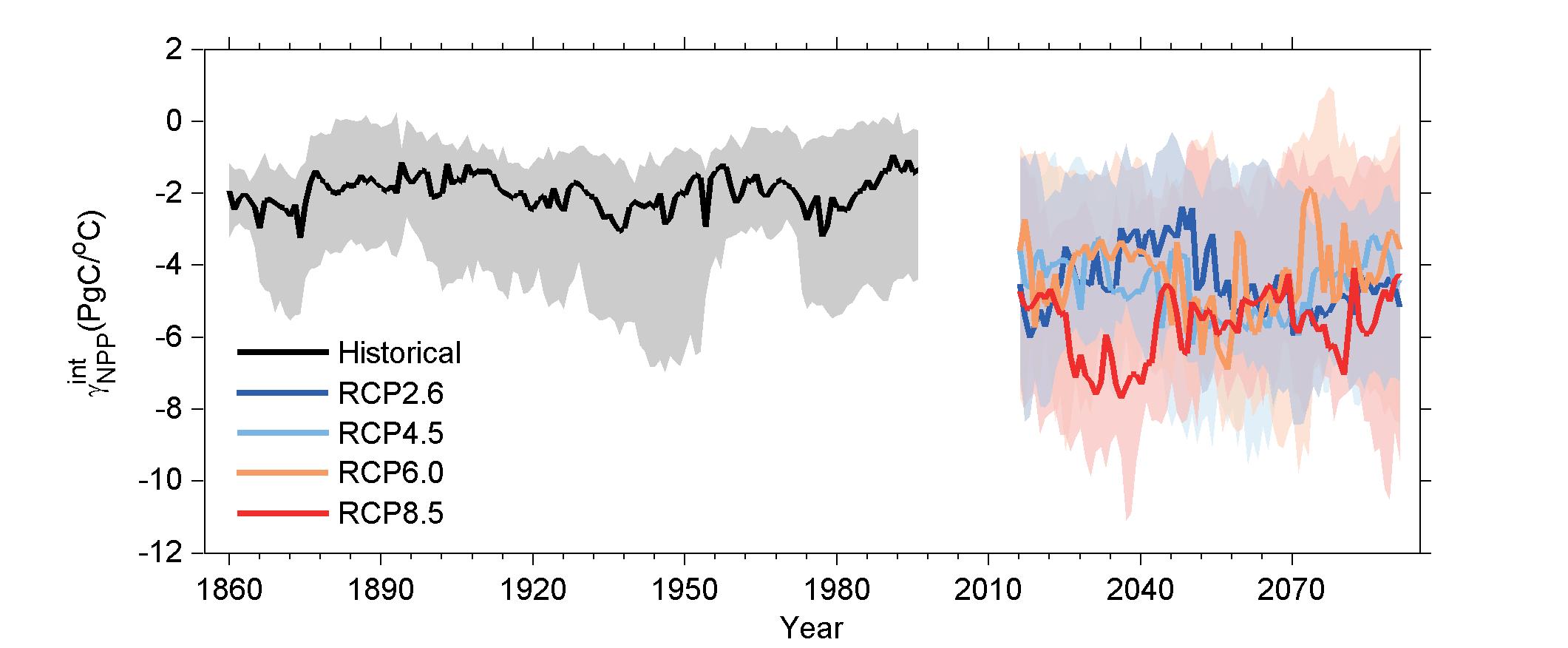 Change in ƔNPP in CMIP5 ESM
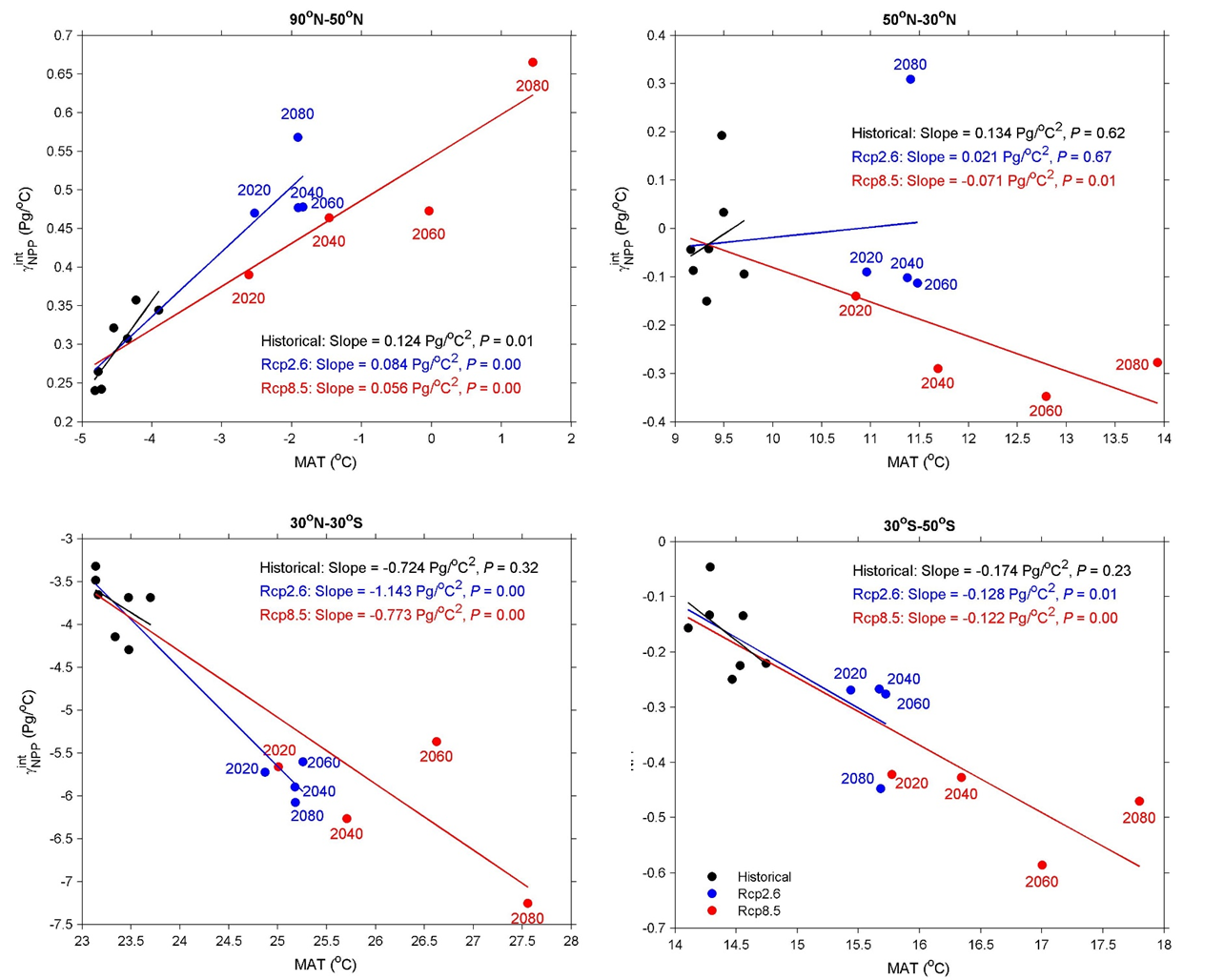 BOREAL
TEMPERATE
TROPICAL
SH
Change in ƔNPP in CMIP5 ESM
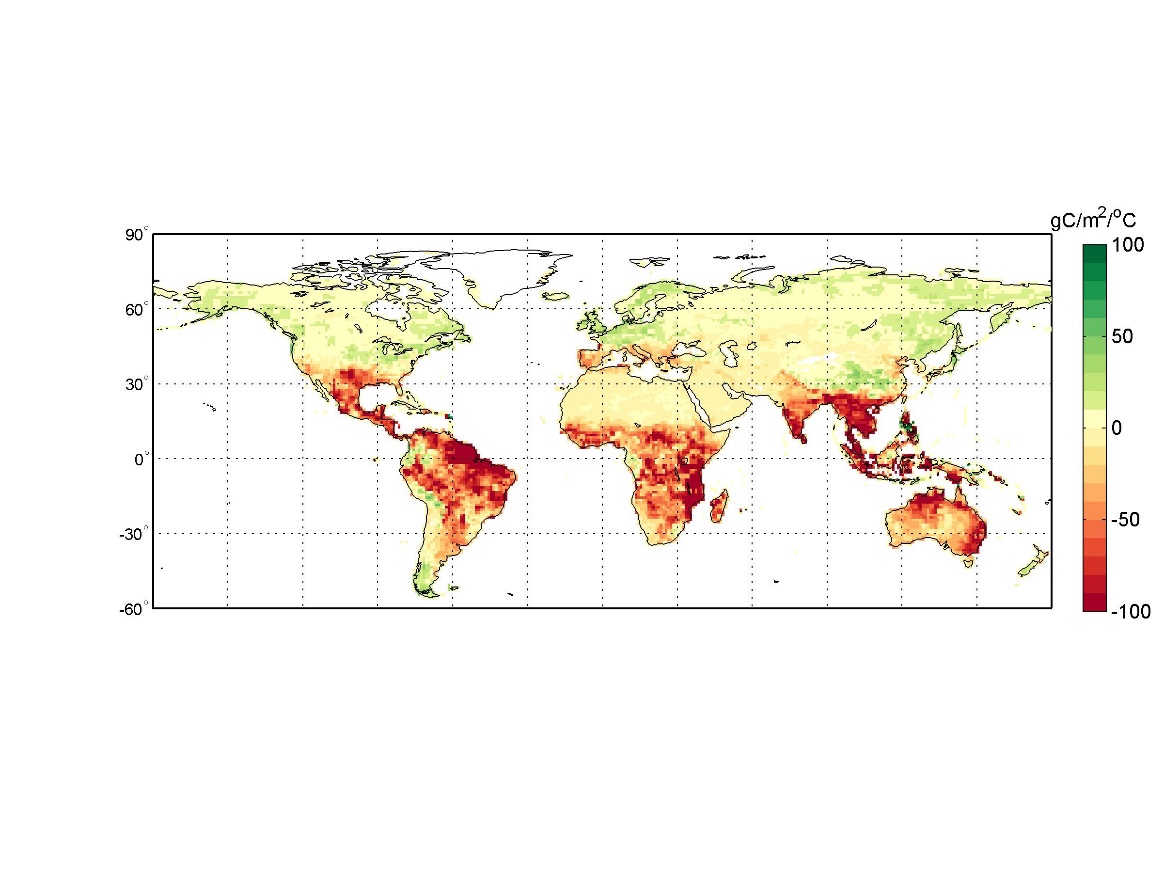 ƔNPP 1986-2005
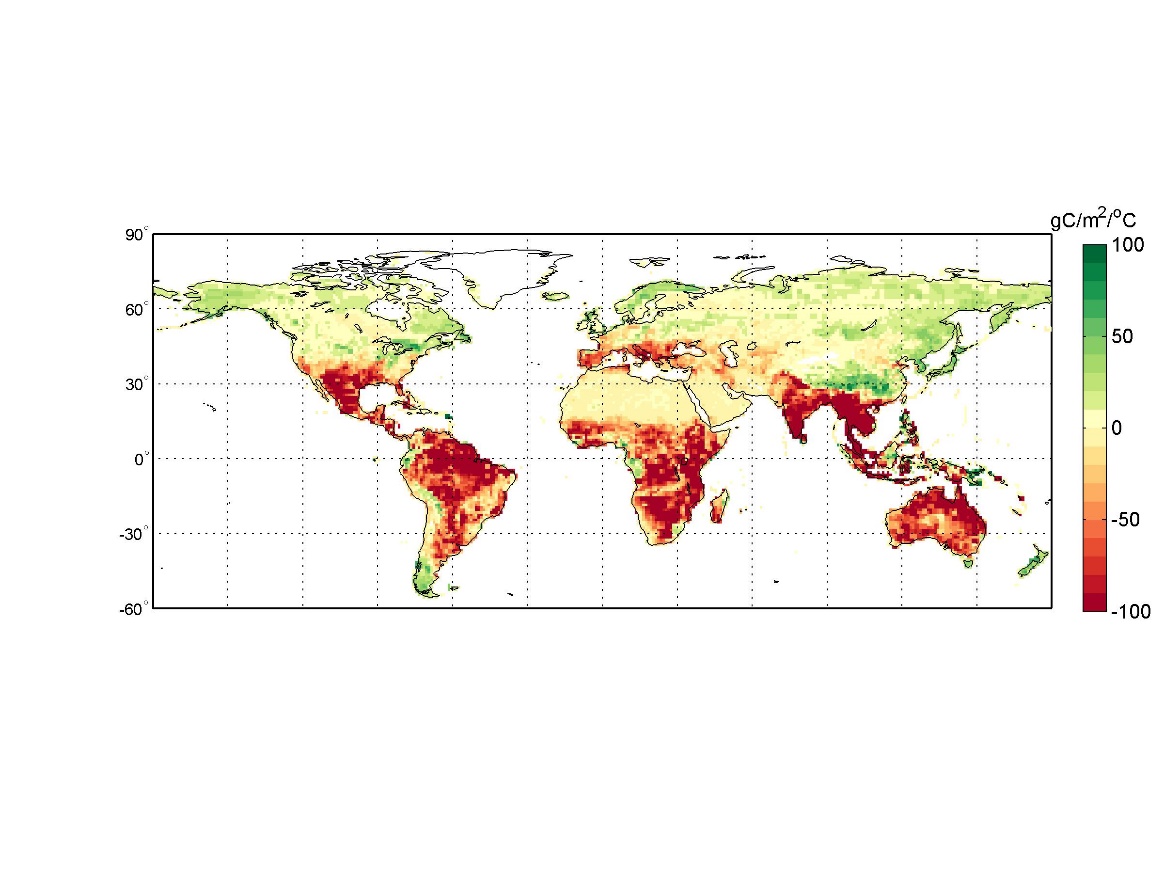 ƔNPP 2081-2100
RCP8.5
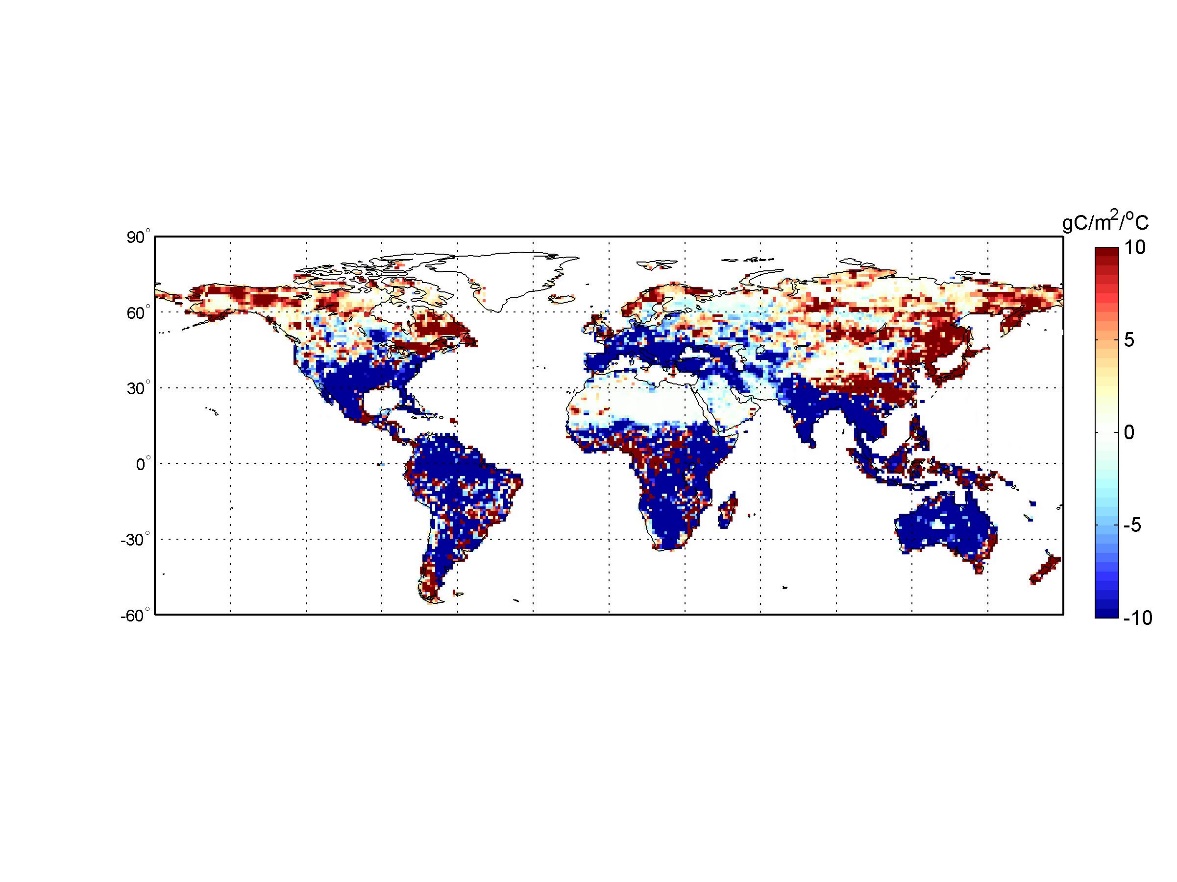 Difference in ƔNPP
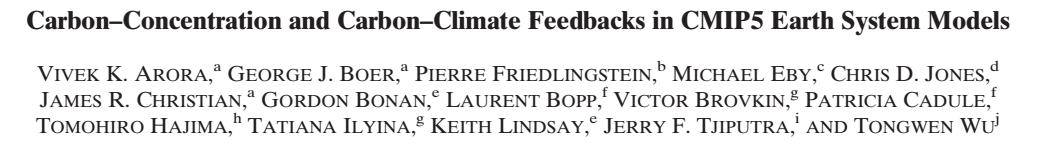 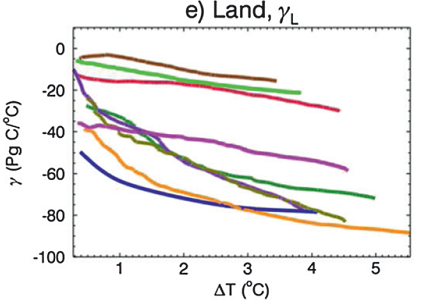 Thank you!
Interannual variability
Trend
+